Близнецы – это дети одной матери, развившиеся в течение одной беременности и появившиеся на свет в результате одних родов практически одновременно.
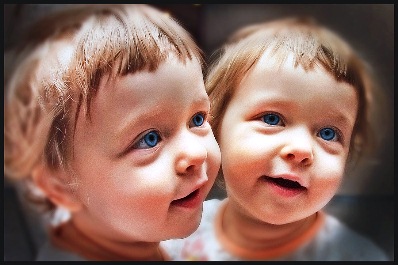 Факторы, влияющие на частоту рождения близнецов, в настоящее время мало изучены.
Есть данные, показывающие, что вероятность рождения дизиготных близнецов повышается с увеличением возраста матери, а также порядкового номера рождения.
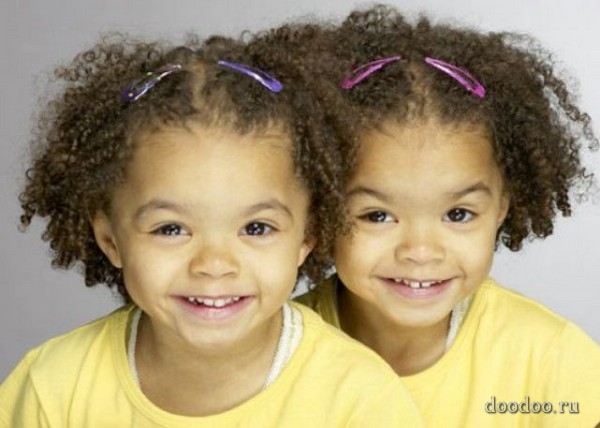 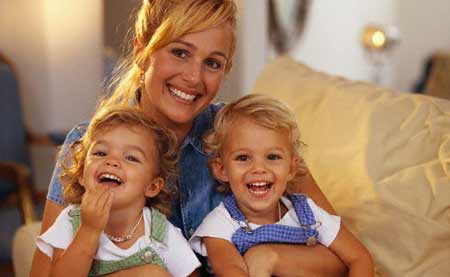 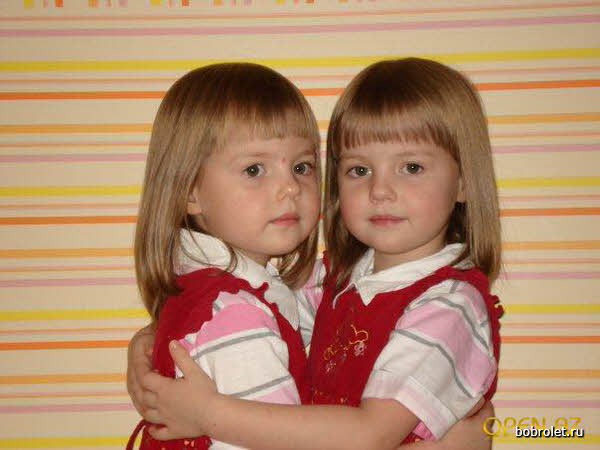 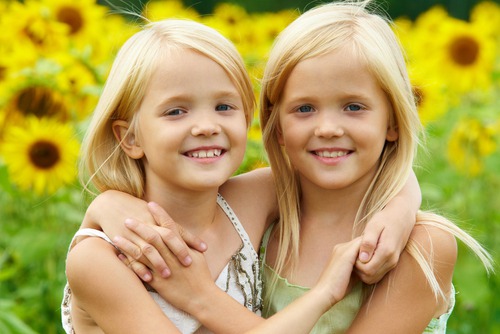 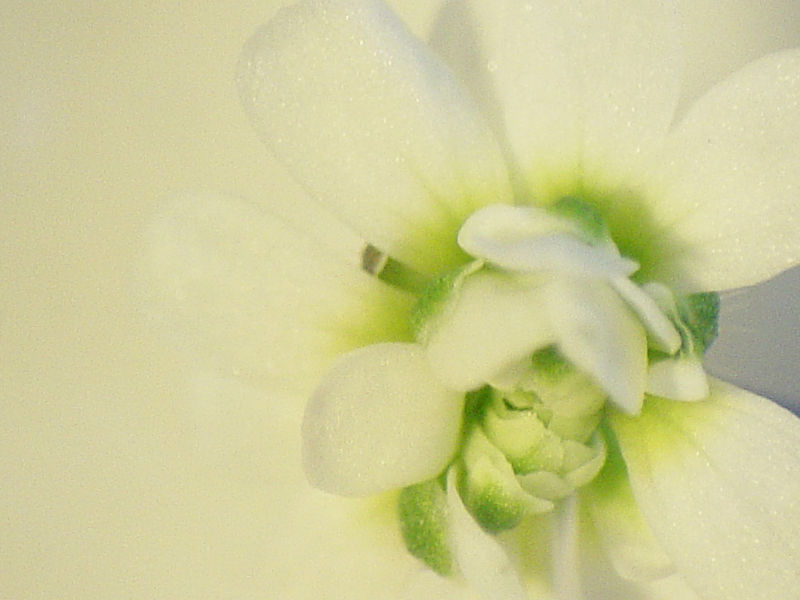 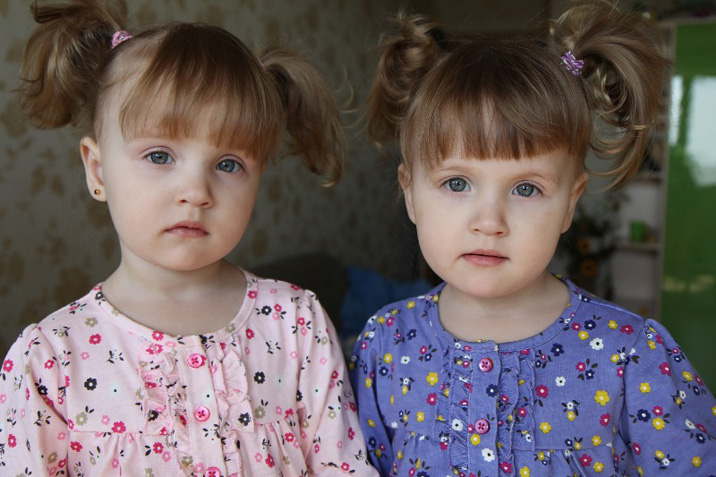